Projet BFait par Vincent Cliche
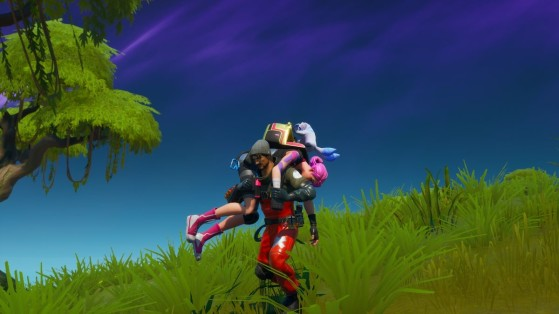 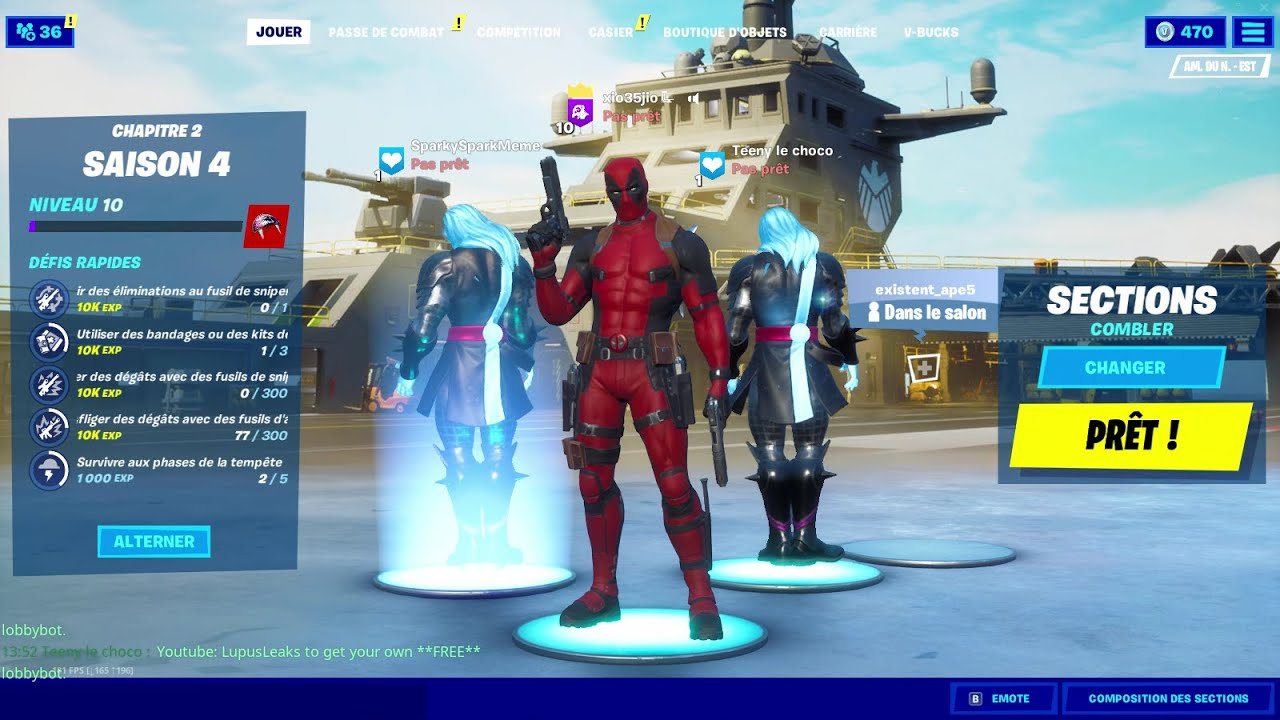